NINETH
‘ONE-DAY’ ANNUAL CONFERENCE OF BET TEACHERSFebruary 25, 2023
The Development of Early Childhood Care and Education in India through an eye of NCF-2022
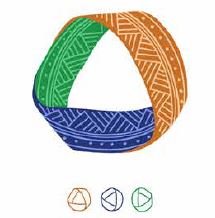 About the National Curriculum Framework
National Curriculum Framework (NCF) for the Foundational Stage
Developed to enable implementation of the National Education Policy (NEP) 2020
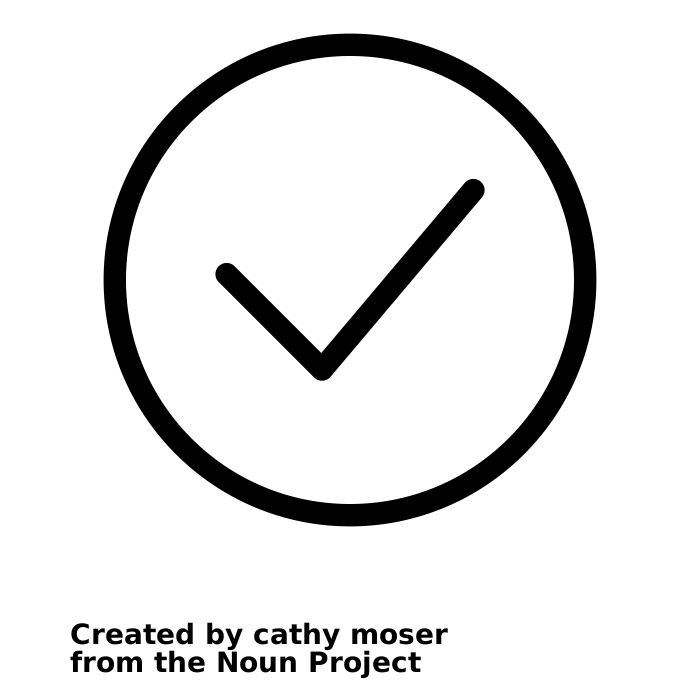 Helps develop diverse Curricula in the country, while enabling consonances & harmony across the country and providing a basis for quality and equity.
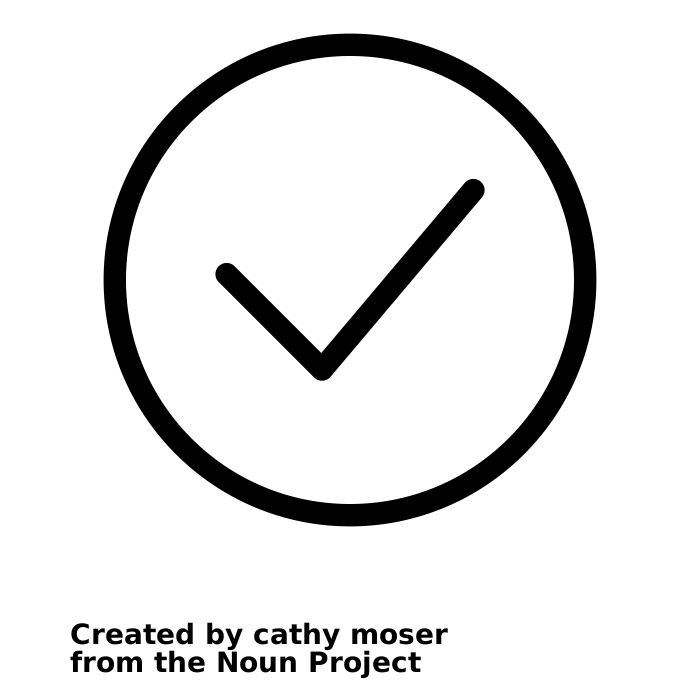 Positively transforming the school education system of India as envisioned in NEP 2020, through corresponding positive changes in the curriculum including pedagogy.
Objective
Provides details and guidelines for quality education at Foundational stage
Characteristics of this NCF
1.
Developed for Teachers and Practitioners in education
2.
Lays down the new vision for schools
3.
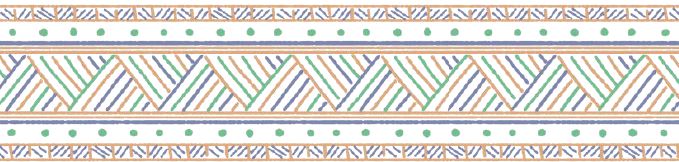 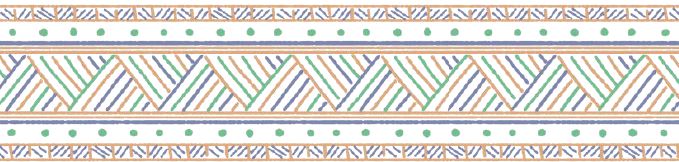 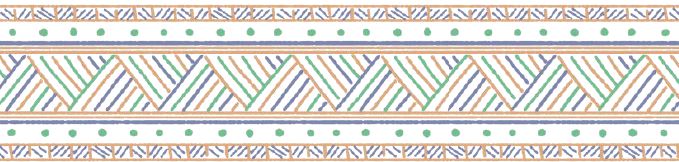 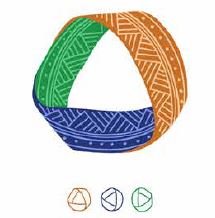 National Curriculum Framework (NCF) for the Foundational Stage
Five years of flexible, multilevel, play and activity-based learning for children from Ages 3 to 8
“First ever integrated Curricular Framework for children from Ages 3 to 8 in the country
01
Based on cutting-edge research from across the world
02
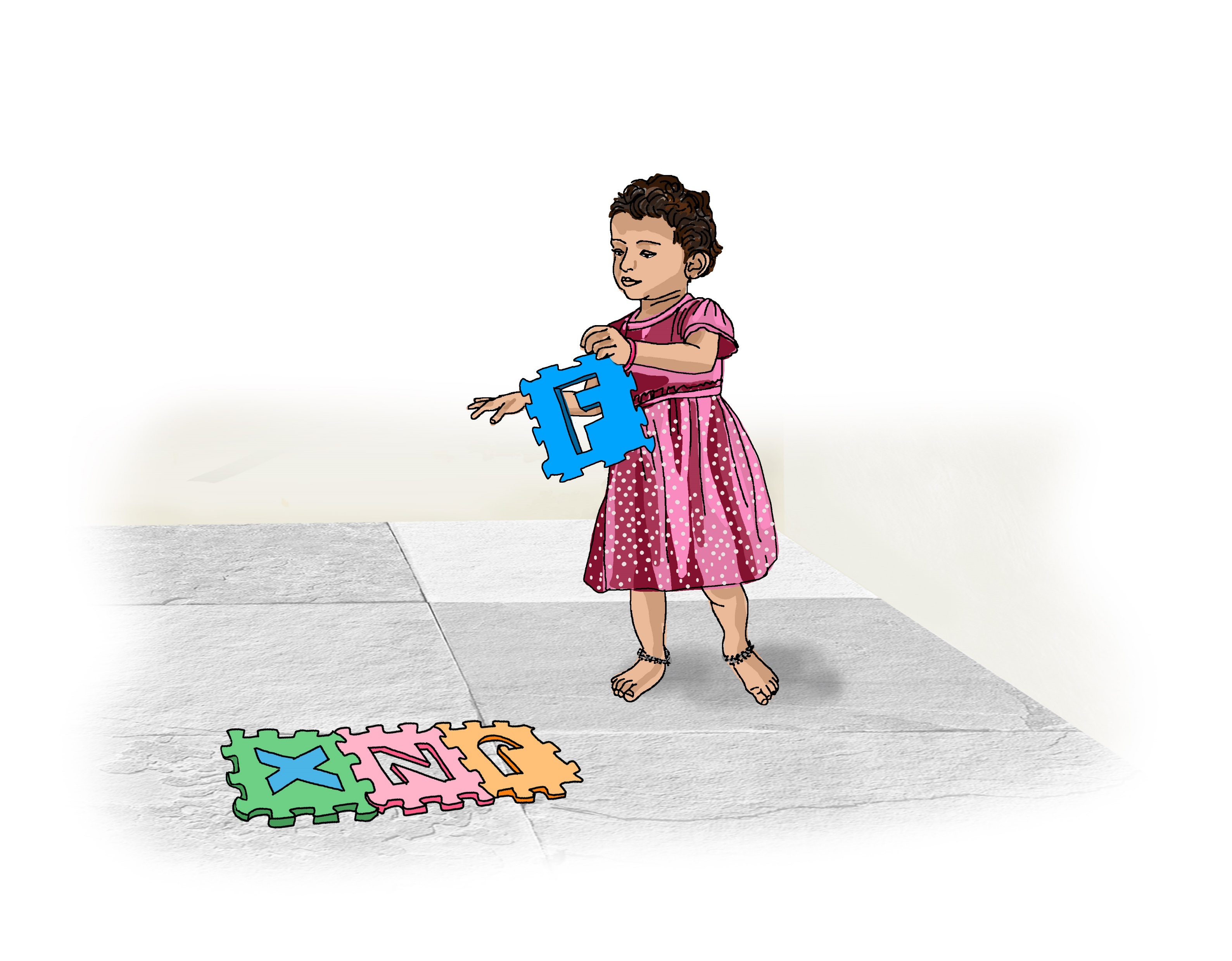 Rooted in India’s deep traditions and knowledge
03
Guide for Teachers and other Practitioners
04
Enables holistic development of all our children across institutions - Schools, Anganwadis, Balvatikas, Preschools
05
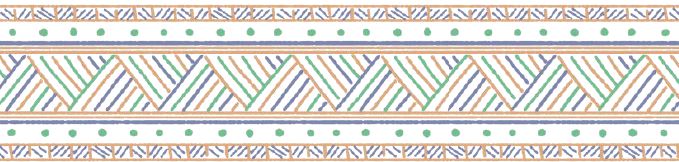 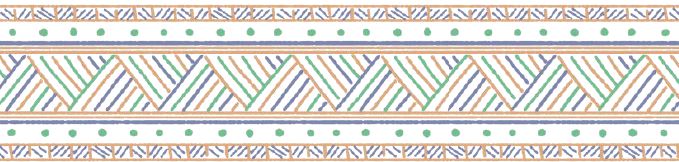 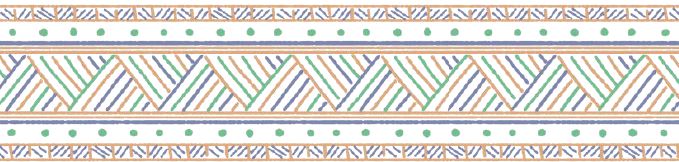 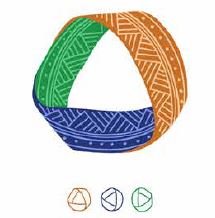 Every child is capable of learning
Families and Schools are partners in children’s learning
Care is central to learning
Continuous opportunities for children to experience, explore, and experiment with the environment are important for learning
Each child is different and grows, learns, and develops at their own pace
Play and activity are primary ways of learning and development
Children learn through observation, imitation, collaboration and concrete experiences
Children learn best when they are respected, valued, fully involved in the learning process
Fundamental Principles of the NCF
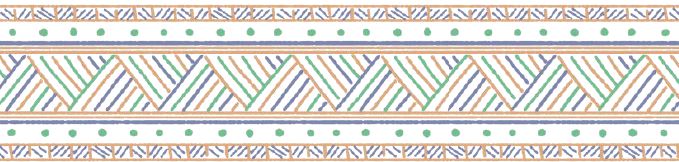 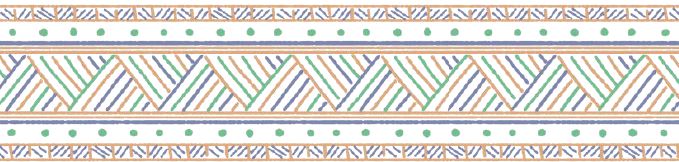 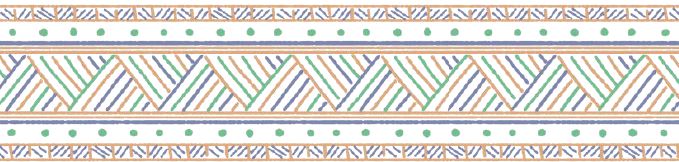 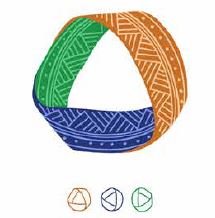 Early Childhood Care and Education (ECCE)
ECCE is defined as the care and education of children from birth to eight years & is the focus of this NCF
3-6 Years: Early Childhood Education Programmes (Anganwadis, Balvatika)
Primarily at home (Age 0-3)
ECCE
Foundational stage – Mostly in Institutional Settings (Age 3-8)
6-8 Years: Early Primary classes in Schools (Grade 1 & 2)
This National Curriculum Framework aims to address the Foundational Stage in institutional settings, within the overall context of ECCE
Quality ECCE leads to holistic development:
Improved Learning Outcomes
Brain Development
School Preparedness
Employability
Overall growth of the country
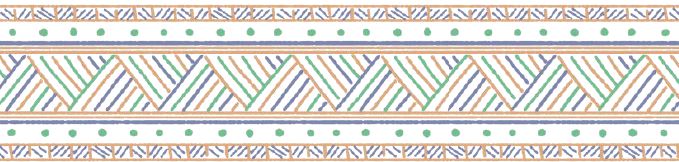 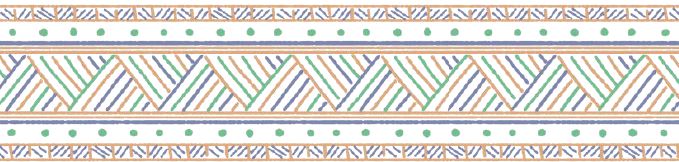 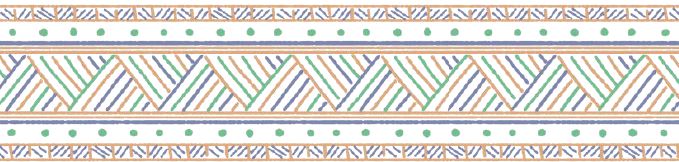 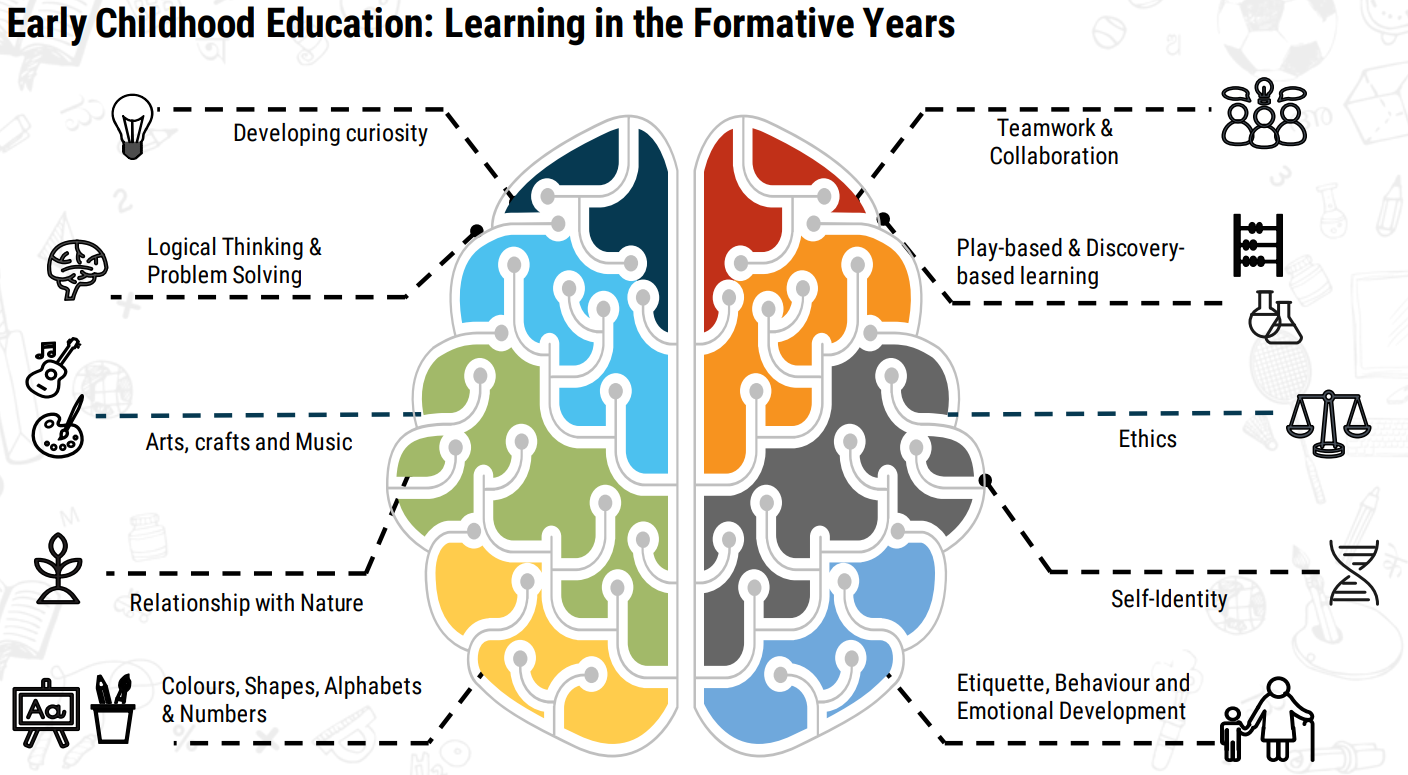 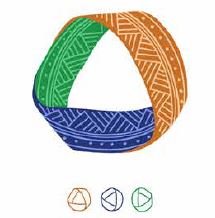 Curricular Goals
Physical Development
1
Language and Literacy Development
6
4
Positive Learning Habits
5
2
Aesthetic and Cultural Development
Social-Emotional & Ethical Development
3
This NCF comprises 13 Curricular Goals for Foundational Stage divided in 6 Domains mentioned above
Cognitive Development
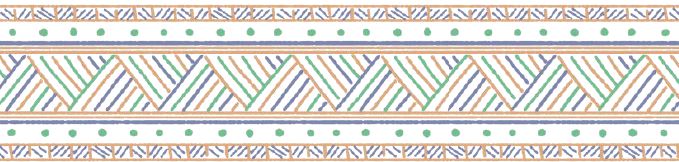 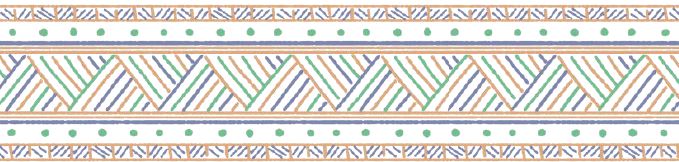 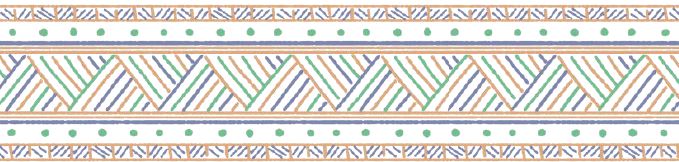 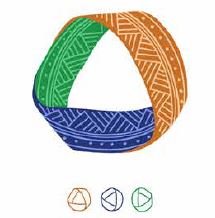 Approach to Language Education and Literacy
Reading and Writing in child’s home language
The concept of reading and writing is initially developed through the home language whenever possible.
Medium of Instruction in child's home language
4
3
Since children learn concepts most rapidly and deeply in their home language, the primary medium of instruction would optimally be the child’s home language/ mother tongue/familiar language in the Foundational Stage.
Becoming Independent Reader and Writer
2
Once the concept of reading and writing is developed in a child in home language, use of additional scripts can be gradually introduced. The aim is to be an independent reader and writer by age 8 (Grade 3).
1
Exposed to multiple oral languages
Children should be exposed to and immersed in multiple oral languages from an early age. Schools will aim to ensure the presence of Teachers, and parents so that at least two or preferably three languages present with children on a regular basis.
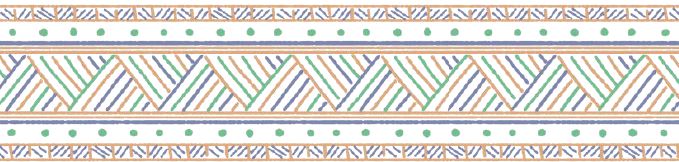 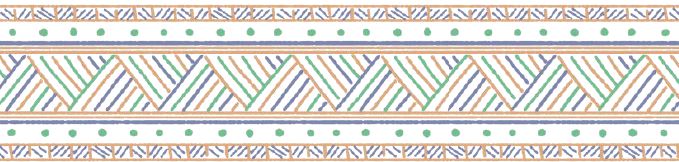 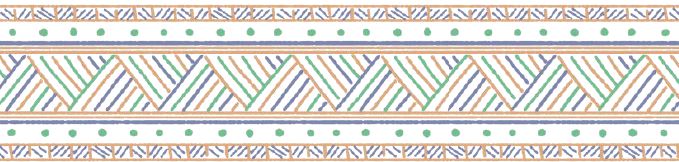 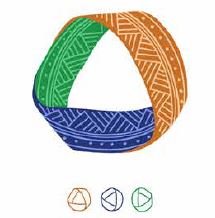 Approach to Numeracy
Adoption of various approaches to teach mathematics to students in a playful way:
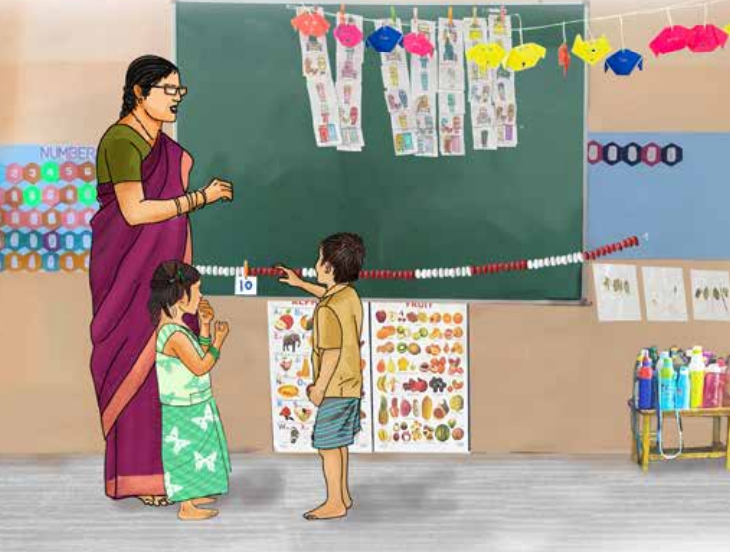 Developing mathematical abstract ideas (concepts) through concrete experience ENGLISH LANGUAGE PROFICIENCY STANDARD (ELPS)
Connecting mathematics learning with children’s real-life and prior knowledge
Mathematics as a problem-solving tool
Using Mathematical talk, communication, and reasoning
Developing a positive attitude towards learning mathematics
Areas of Mathematics Learning in the Early Years
Number and its Relations
Basic Mathematical Operations
Measurement
Data Handling
Shapes and Spatial Understanding
Patterns
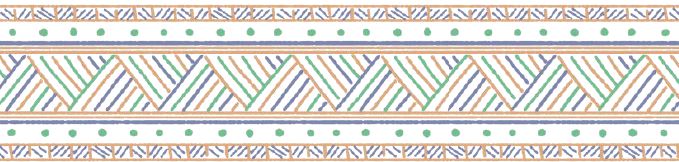 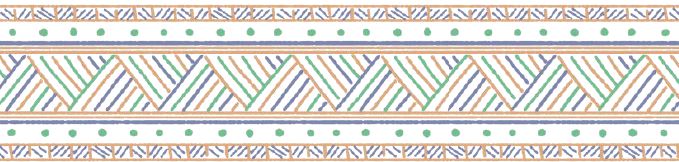 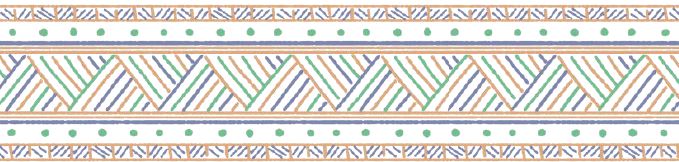 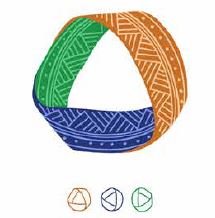 Organizing Content and Learning Material
Sensorially engaging - encourages children to examine and explore using all their senses
Drawn largely from the context of the child
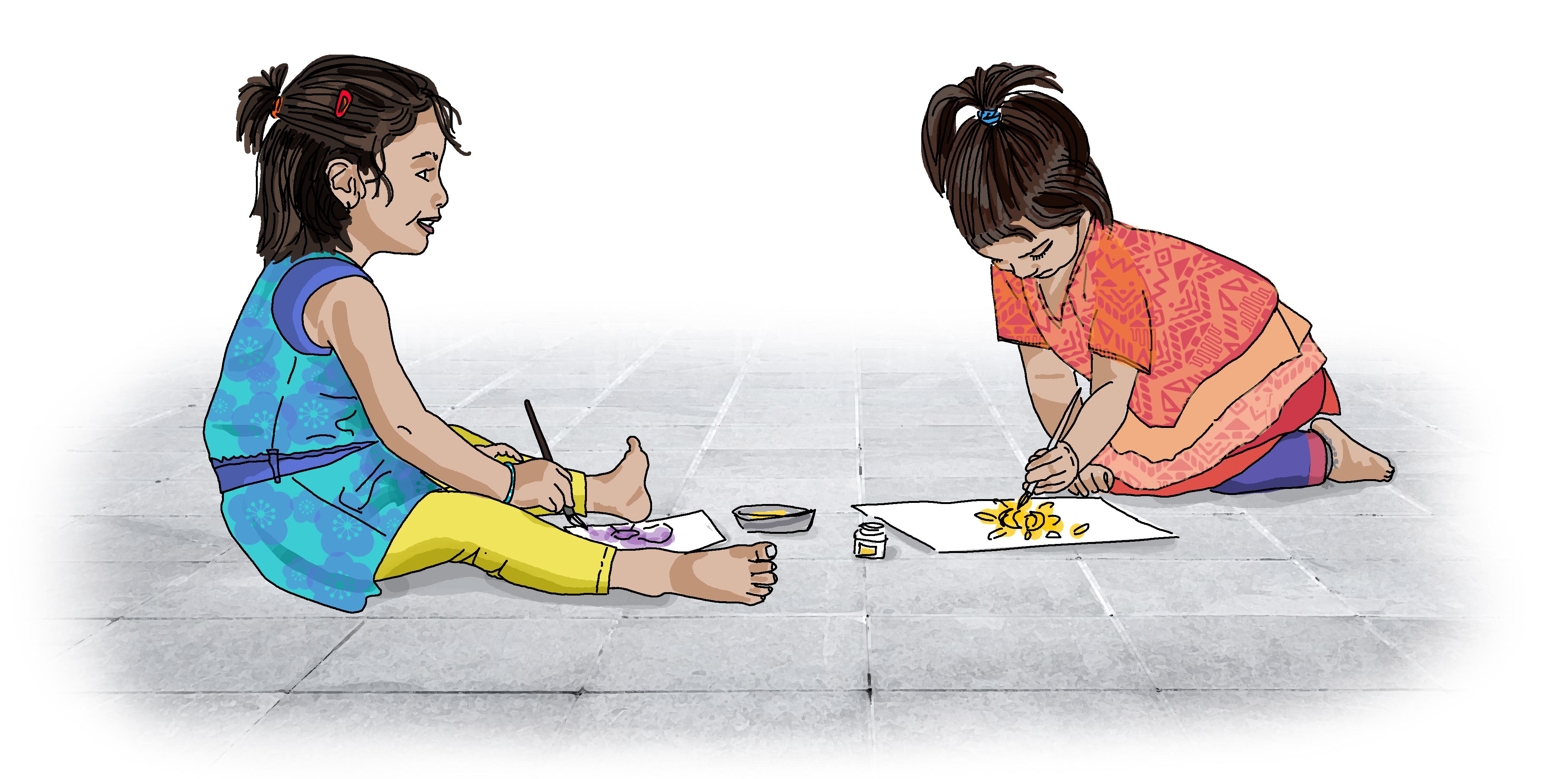 Cater to different needs and levels of children
Emphasis on local material, made by Teachers and children
Print-rich environment with range of reading material - stories, poems, picture books
All grade 1 and 2 textbooks – language and math – will have environmental awareness integrated in them
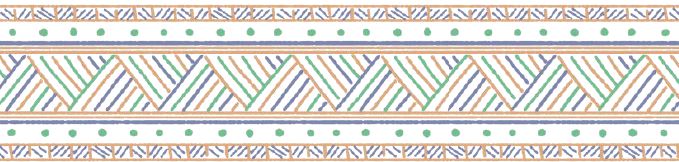 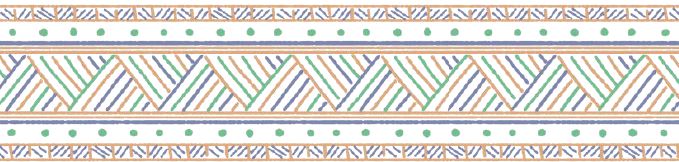 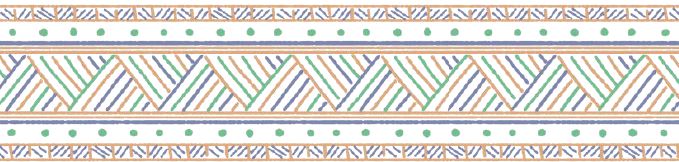 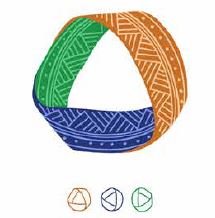 Choosing and Organising Content
TLMs and Learning Environment
Content for Language, Maths and Art
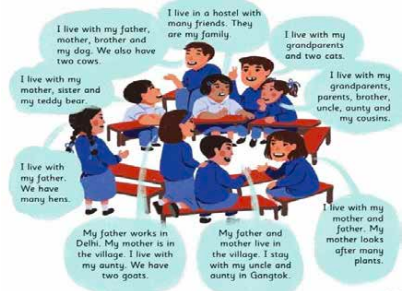 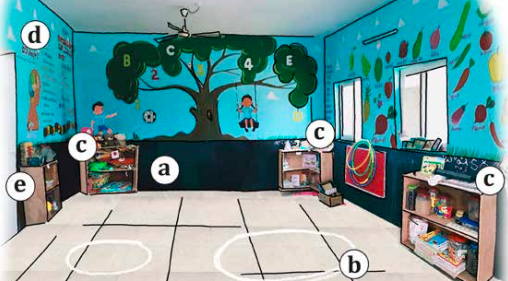 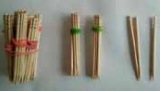 Worksheets/Workbooks
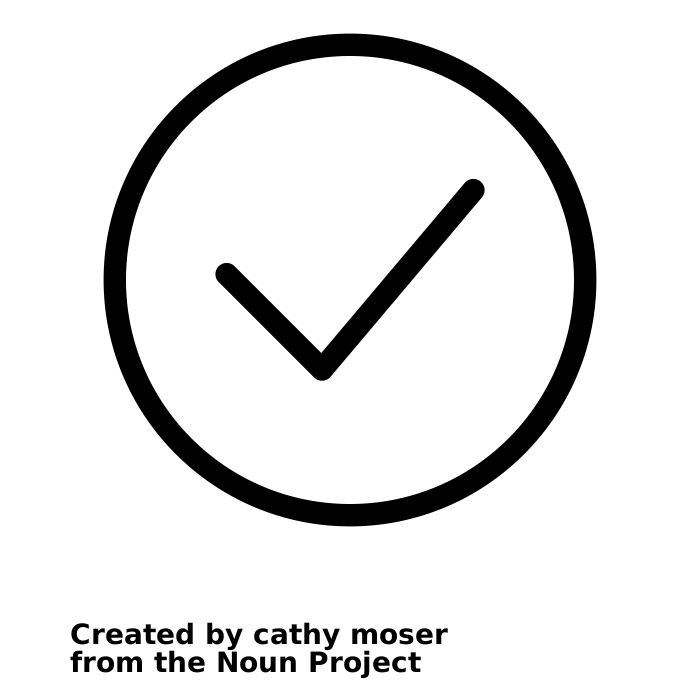 Children’s literature
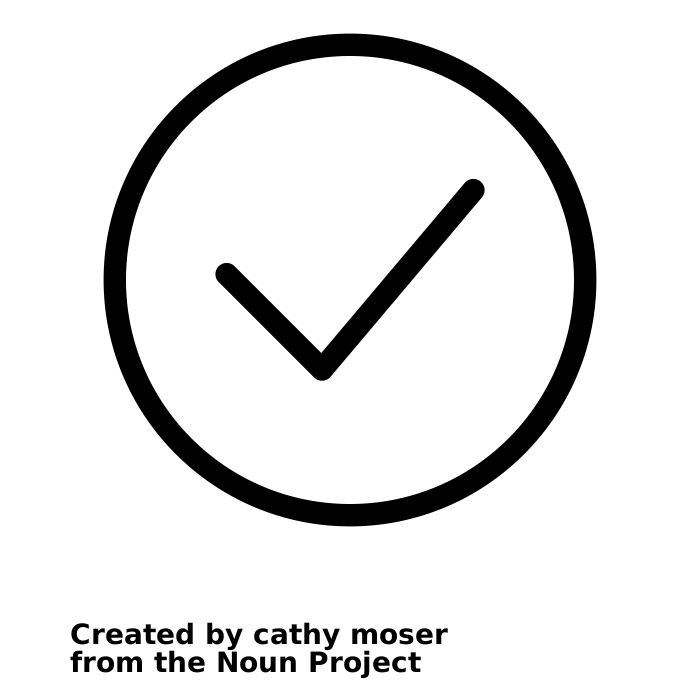 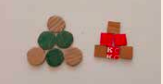 Audio-Visual Material
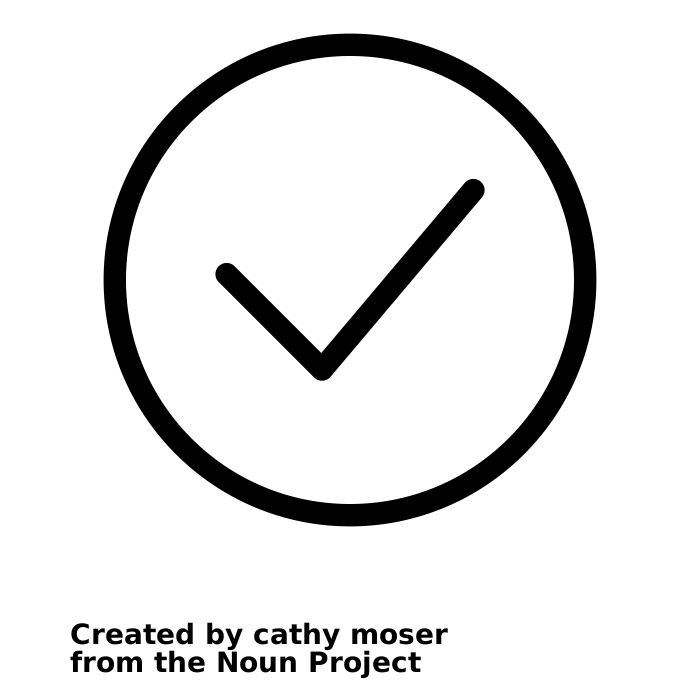 Flashcards
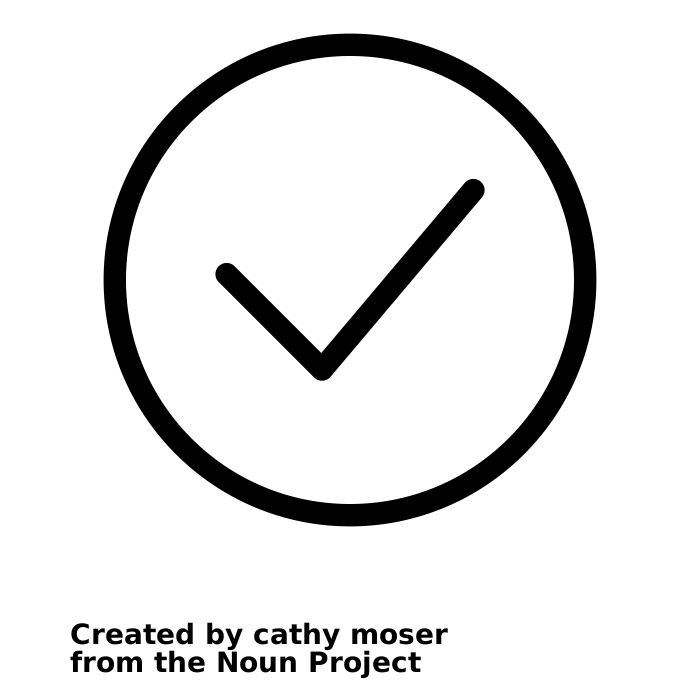 Ways of Organising Content
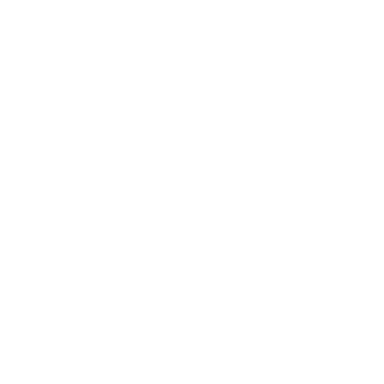 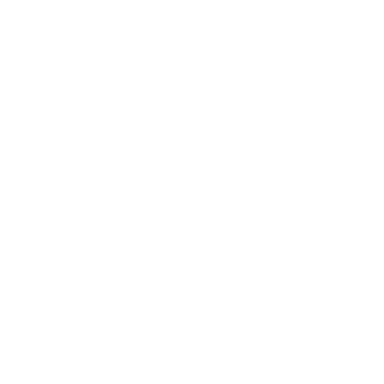 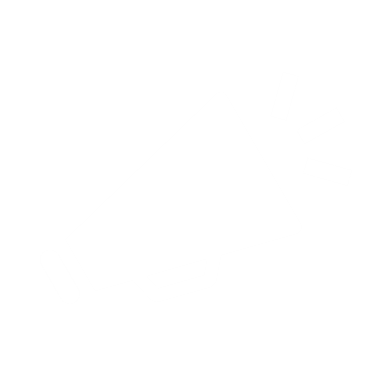 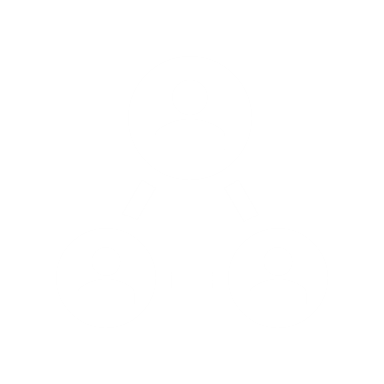 Story-based Approach
Theme-based Approach
Eclectic Approaches
Project-based Approach
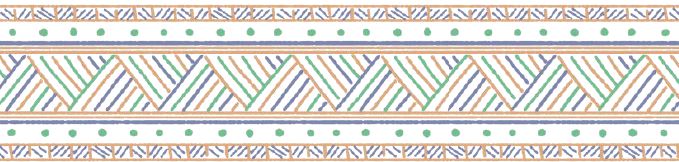 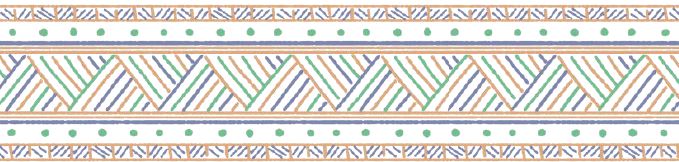 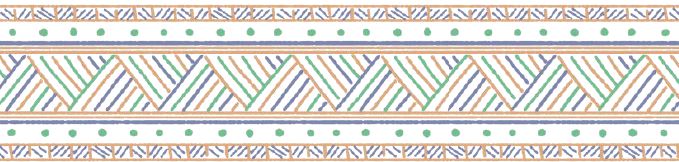 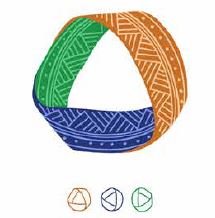 Assessment Considerations for Foundational Stage

Should be a reliable source of information
Should allow for diversity in children and in their learning
Should not contribute to any additional burden for the child & teacher
Assessment for Furthering Learning
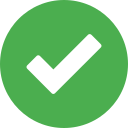 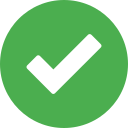 Purpose
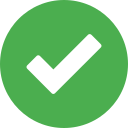 Identify the needs, preferences, and interests of the child  to identify developmental challenges or learning difficulties the child might be facing
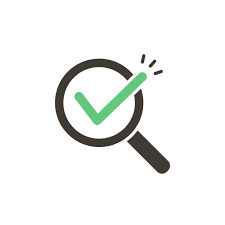 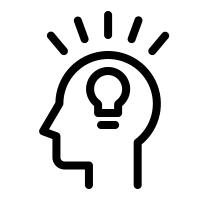 Give the Teacher an insight into the learning achievement of the child
Methods & Tools of Assessment
Documenting & Communicating Assessments
Method 1:Systematic observation for assessment
Suggested Tools: Teachers can use tools such as anecdotal records, checklists, and event sampling to record their observation

Method 2: Analysing artefacts 
Suggested Tools: Compilation of artwork and activity sheets, collection of artefacts from field trips
Teacher Narrative Summary: Anecdotal records, event samples, checklists, portfolios, worksheets
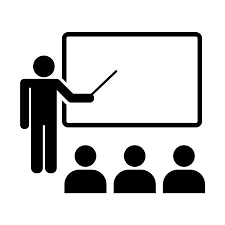 Holistic Progress Cards: Assessments done by the Teacher,observations by  parents  & self-assessments by children
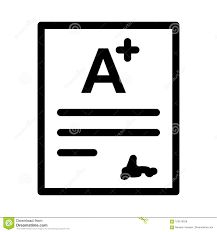 Flow for analysing a child’s response/ responses
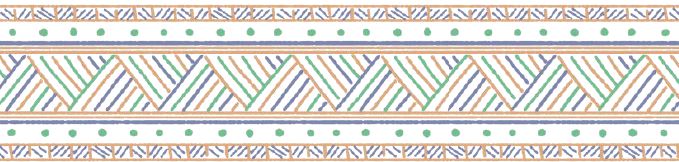 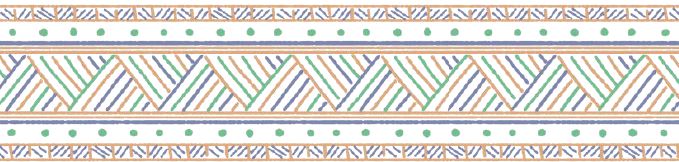 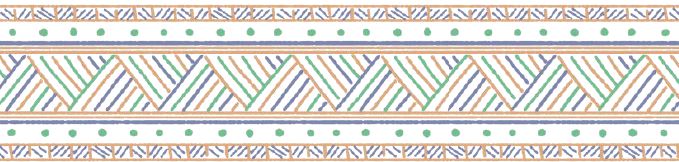 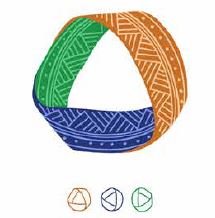 Pedagogy
Children enjoy learning through several ways -
 talking, listening, using toys, painting and drawing, singing, dancing, running and jumping
Four Block approach of teaching for 
Literacy Instruction and Mathematics
Children blossom when there is a Positive relationships between Teacher, Family, and Communities
Important Considerations for planning:
Panchaadi, a five-step learning process, Differentiated Instruction, Scaffolding and Gradual Release of Responsibility
Creating classroom norms with children around Self- Discipline and Classroom behaviour
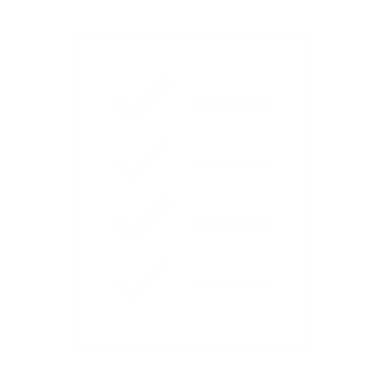 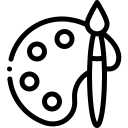 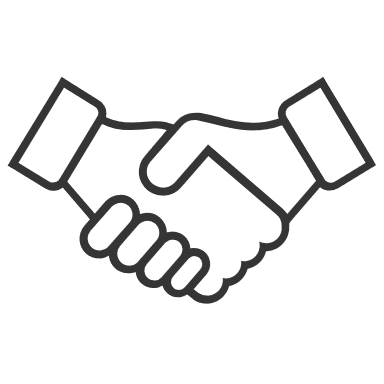 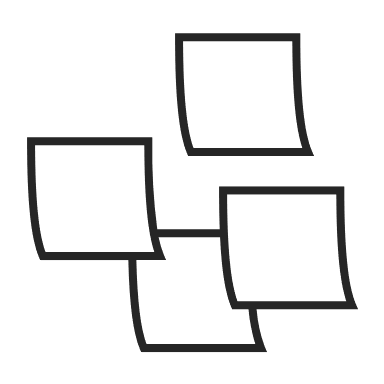 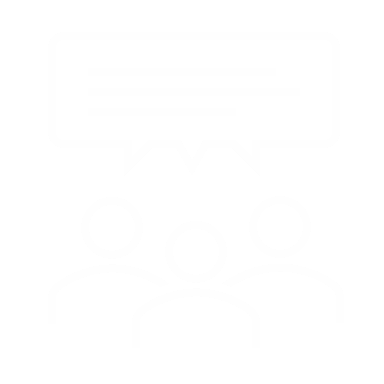 CREATING POSITIVE CLASSROOM CULTURE
PLANNING FOR TEACHING
LEARNING THROUGH PLAY
BUILDING POSITIVE RELATIONSHIP
STRATEGY FOR LITERACY & NUMERACY
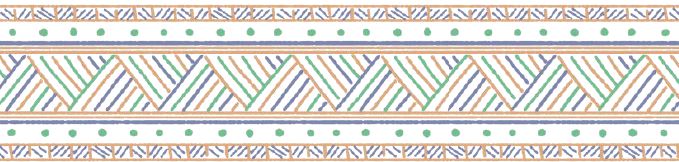 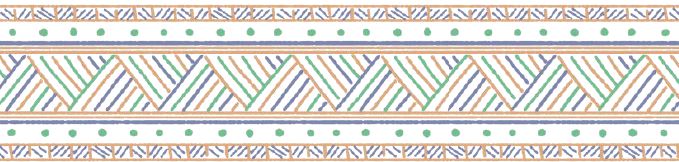 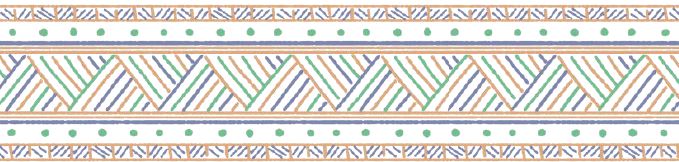 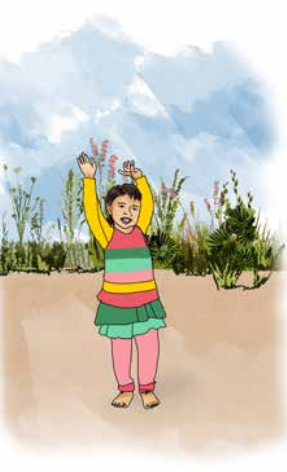 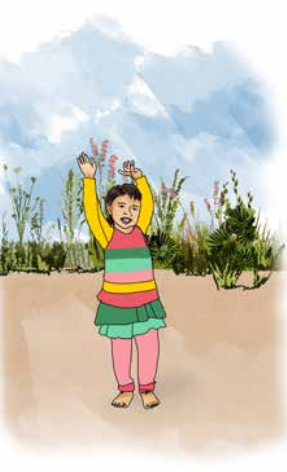 Pedagogy
Leading to make children Active and Engaged Learners
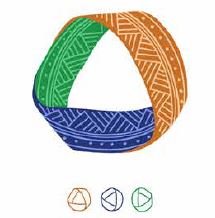 Organizing Time
To prepare organised activities that are play-based but guided and structured

.
Purpose
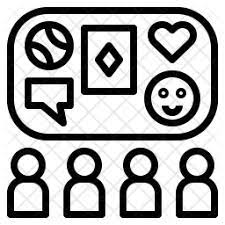 Supporting language development as well as socio-emotional and ethical development
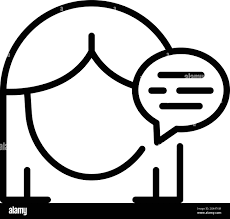 Illustrative Daily Routine for Ages 3-6
Illustrative Daily/Weekly Routine for Ages 6-8
Annual School Calendar
Independent Activities for children: Circle Time, Story Time, Concept Time/Pre-numeracy are Teacher-guided and Free Play

For a small group : Learning using materials & Allowing children to choose  their activity
Informative and accessible annual plan calendar detailing all important events to be shared
More structured and dedicated time for literacy, numeracy and arts
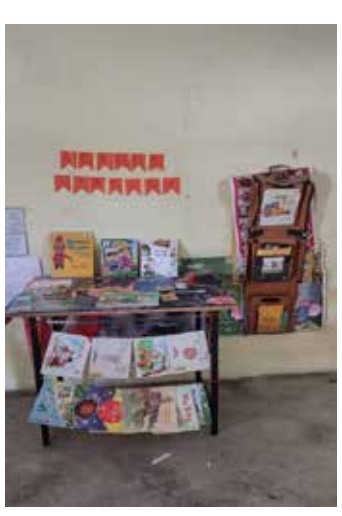 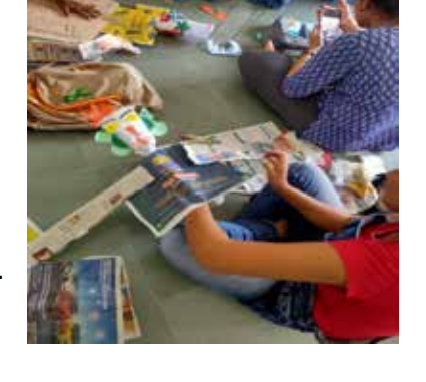 Activities for ages 6-8
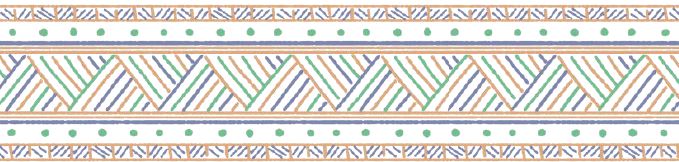 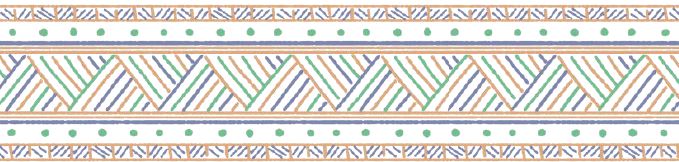 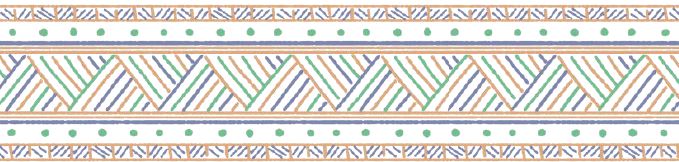 Sample calendar
Sample outine
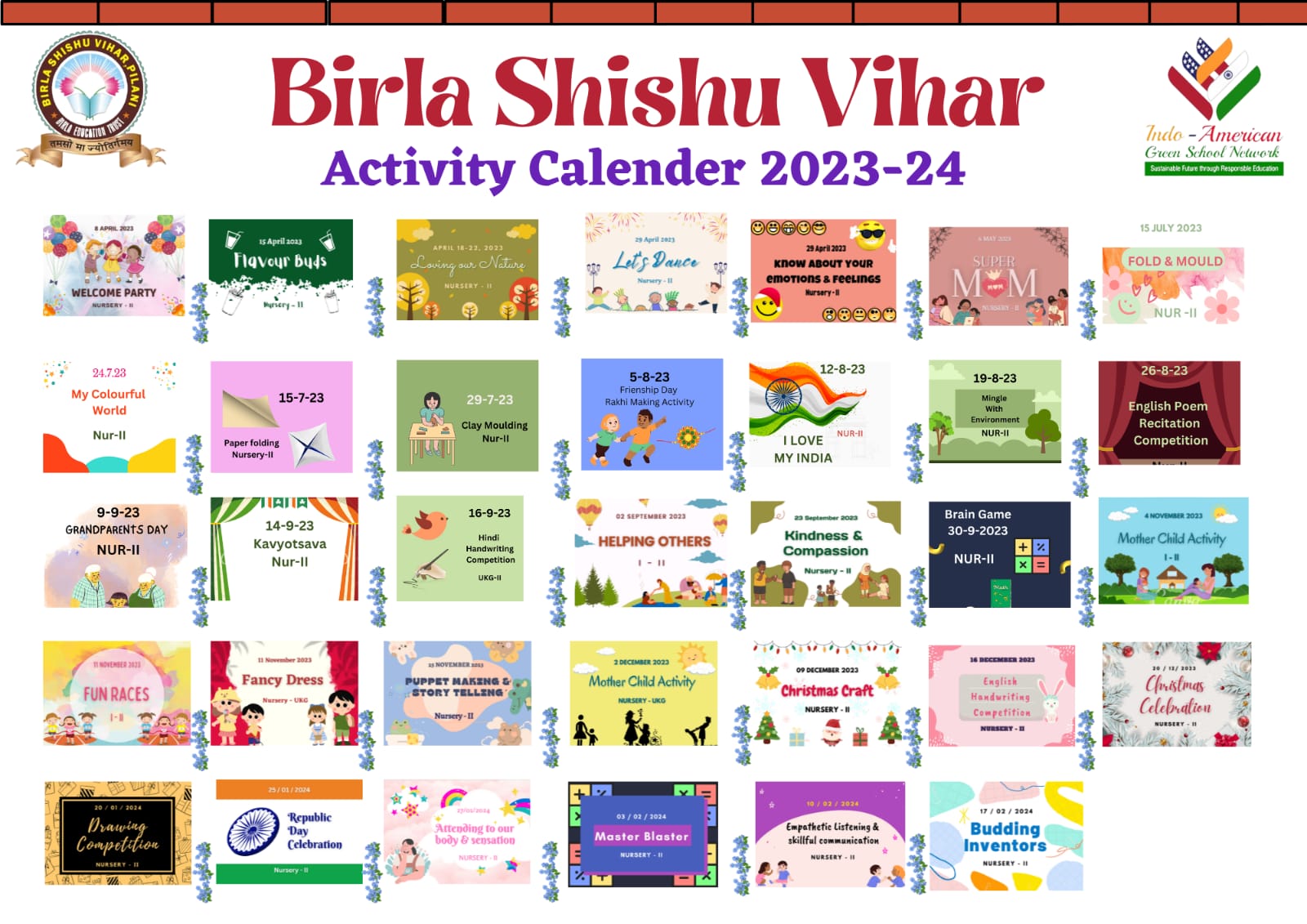 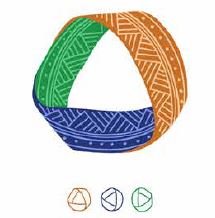 Additional Critical Areas
2
Early identification of children who are ‘at risk’ for developmental delays and disabilities is very crucial for timely intervention
1
Ensuring physical and emotional safety of children in schools and providing a secure environment
Adult supervision must always be present
No physical violence or corporal punishment with children
Adults must not bully, harass, or intimidate children even by  implication or covertly.
Teachers must intervene inappropriate behaviour 
Zero tolerance of child sexual abuse.
Teachers and all other adults must be aware of child sexual abuse, and the POCSO Act
Role of  Foundational Stage Institutions
Role of Teachers
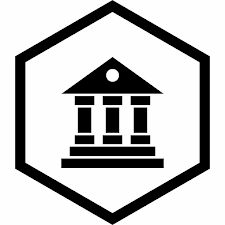 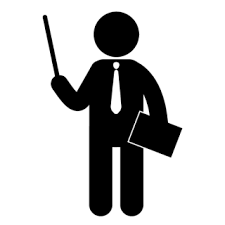 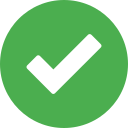 Learn as much as possible about the child.
Setting goals for the child that are realistic and achievable.
Make information as concrete as possible. 
Using a multi sensory approach. 
Sensitize other children to the situation
Observe the child to understand the child’s functioning 
Record  daily or weekly observation
Share concern with parents and family. 
Refer the child to an appropriate medical professional 
focussed work with the child in school..
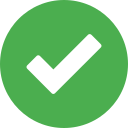 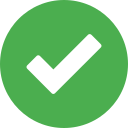 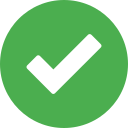 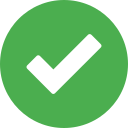 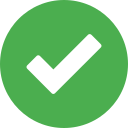 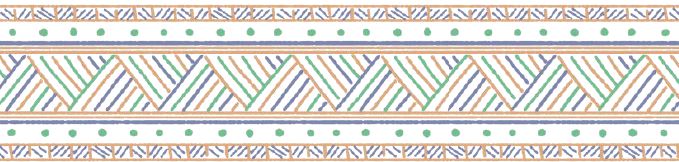 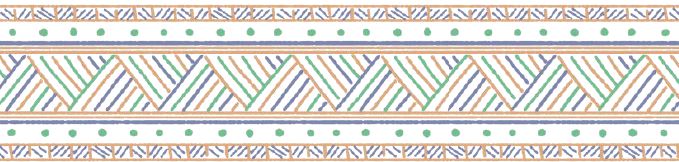 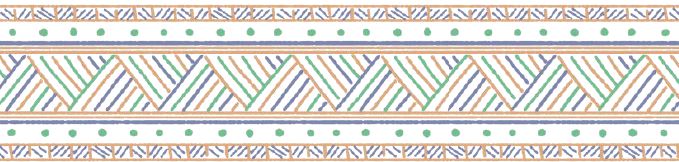 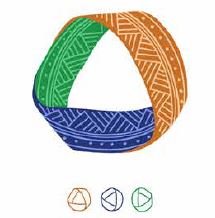 Connections to the Preparatory Stage
1
3
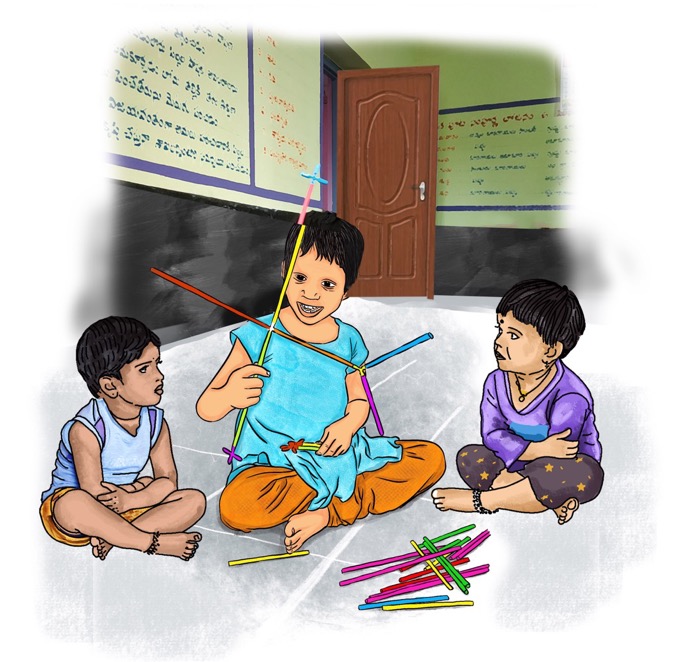 Gradual shift from Development Domains to Curricular Areas (subjects) in the Preparatory Stage
Begin to move from concrete, sensorial experiences to more abstract ideas, concepts
4
Assessment through some formal tasks in addition to structured observation - continues to be an integral part of classroom process
2
Gentle move from child-led pedagogical exploration to a more formal learning environment
5+3+3+4 Curricular and Pedagogical design necessitates continuity and change across Stages
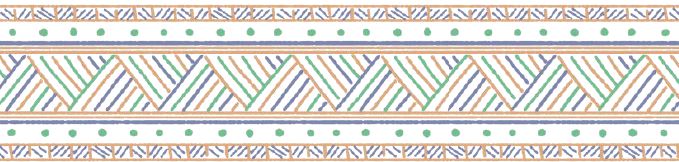 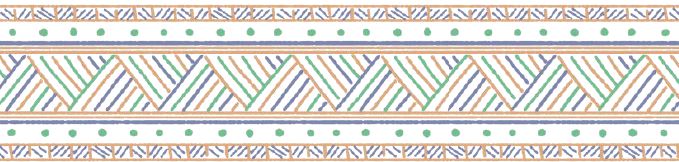 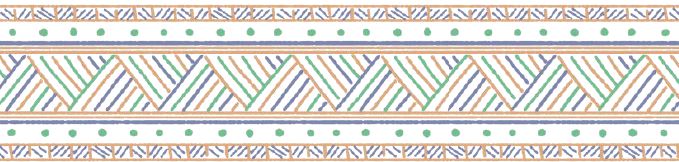 Creating a Supportive Ecosystem
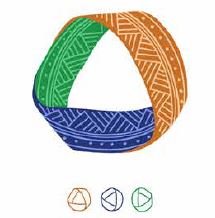 Ensuring an Appropriate Environment for Learning
Role of Parents and Community
Role of Academic and Administrative Functionaries
Principals contribute to shaping  supportive and empowering culture
Cluster/Block level functionaries provide critical feedback for improvement/development
Ensure presence of adequate teachers, TLM, access for SEDGs etc
Ensure joyful and adequate learning infrastructure/resources
Suitable Pupil Teacher Ratio and appropriate age of admission
Parents/family as co-partners with schools to aid child learning and development
Community can support in ensuring enrolment, attendance, observations etc
Enabling and Empowering Teachers
Leveraging Technology
Technology can support in accelerating capacity building, enabling participation and engagement, and synergies among stakeholders
Use cases: QR code textbooks, translation, disability screening etc
Requires a conducive teaching environment, culture, and facilities
Teachers must be equipped through adequate training, mentoring
Teachers are provided career progression and autonomy with accountability
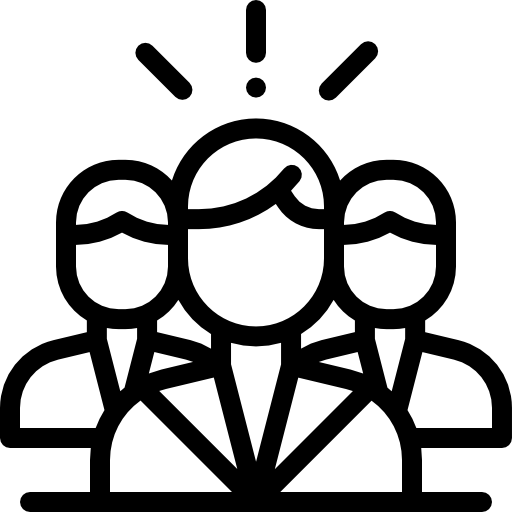 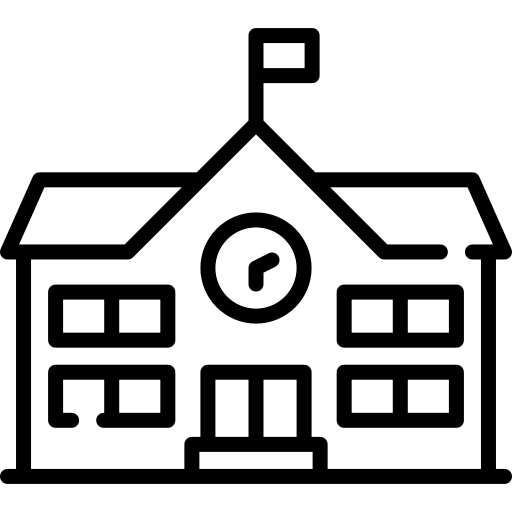 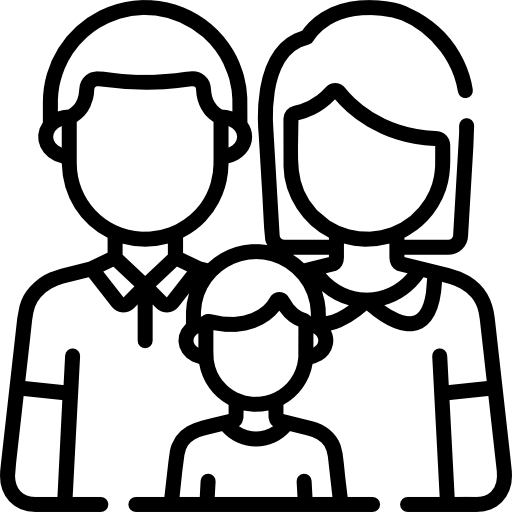 03
04
02
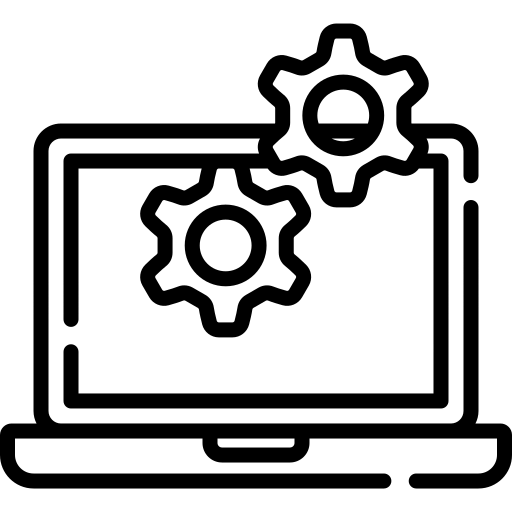 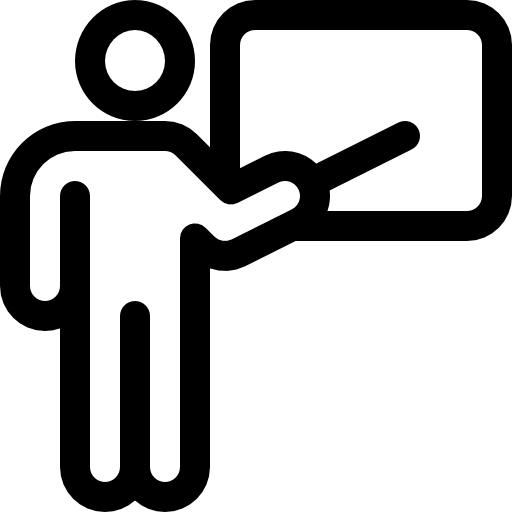 01
05
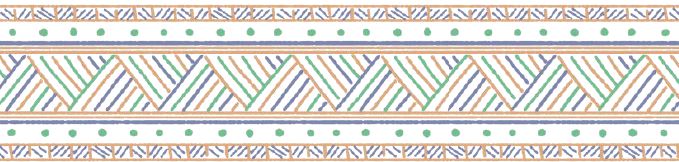 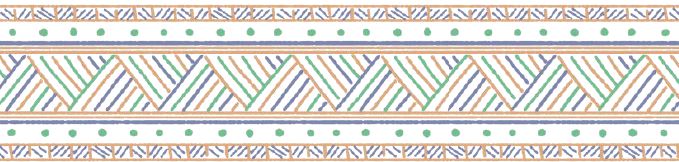 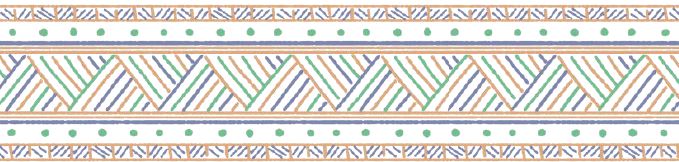 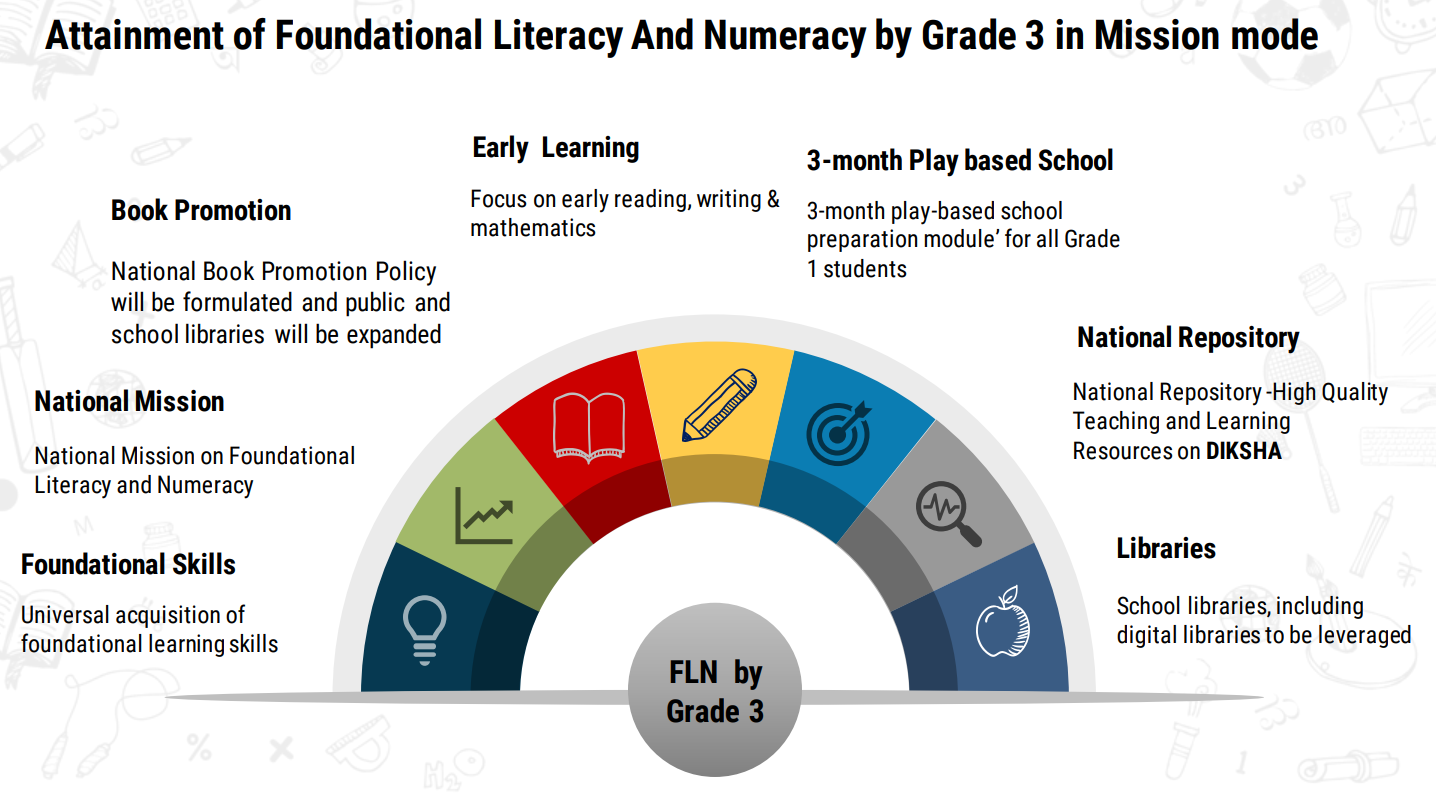 Recent Initiatives Taken By education ministry
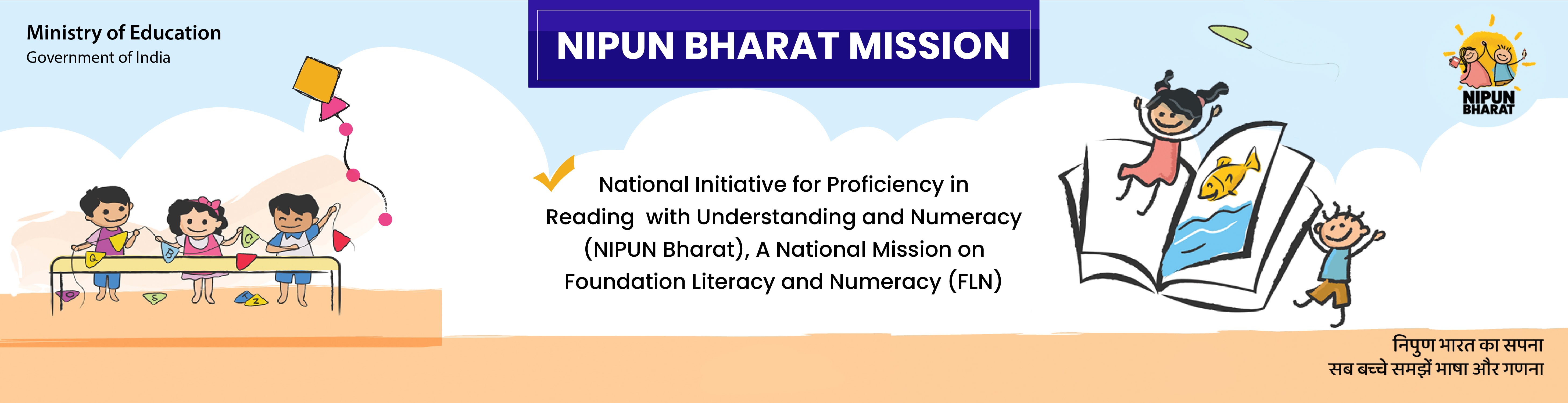 Add a Slide Title - 1
In NIPUN BHARAT guidelines for foundational literacy and numeracy mission, the competencies for holistic development of the child from 3 to 9 years are codified under three developmental goals.
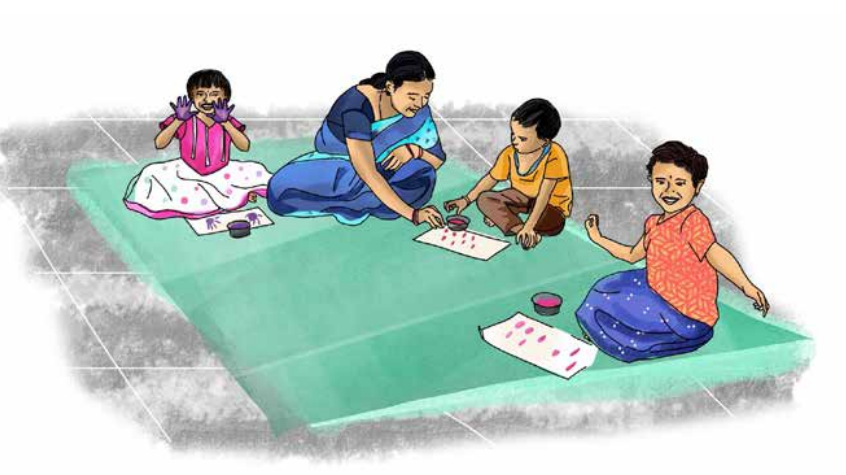 DG
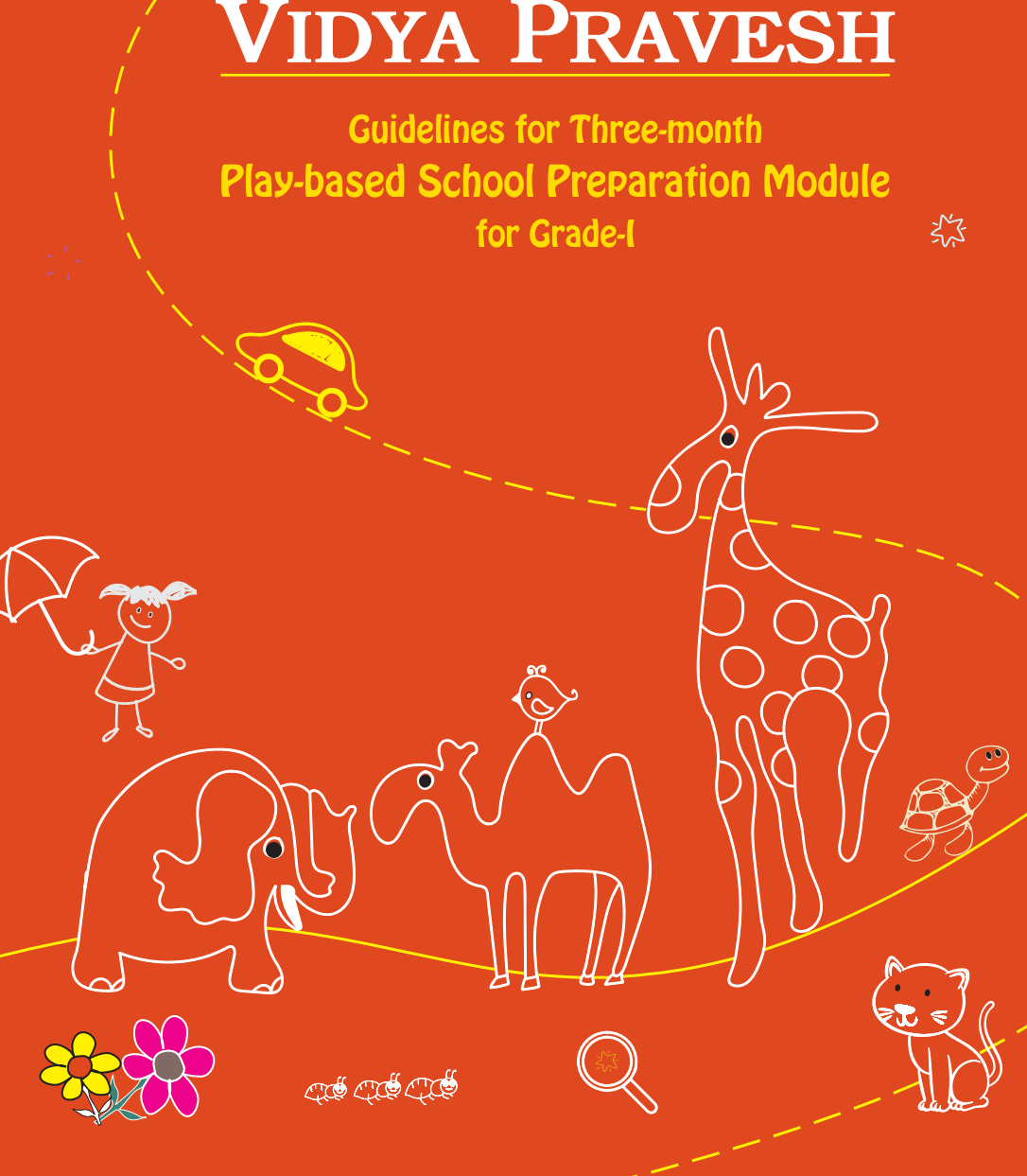 VIDYA pravesh—guidelines for three-month play-based school preparation module for grade-i children, has been developed as per the recommendations of the national education policy (NEP) 2020.
The document suggests three months or 12 weeks preparation as an interim measure until the universal provisioning of quality early childhood development, care and education is achieved with a target to ensure that all children entering grade-i are school ready at least by 2030 (nep 2020). VIDYA PRAVESH is an integral part of NIPUN BHARAT—A national mission on foundational literacy and numeracy (FLN mission) of the government of india and well aligned to the key competencies and the learning outcomes of preschool 3 (balvatika)
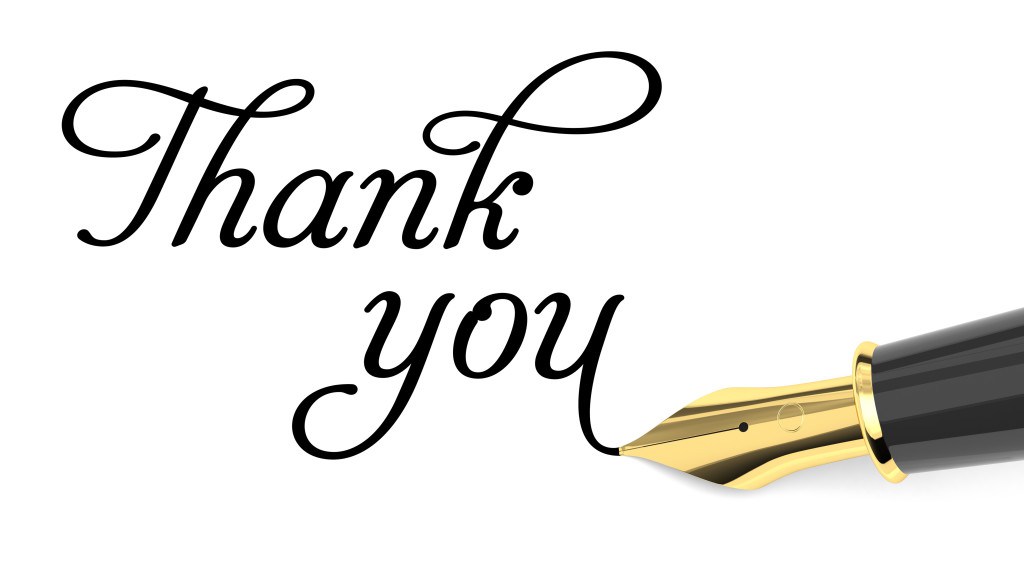